individual´s needs
12th March 2018
describe a diagram...
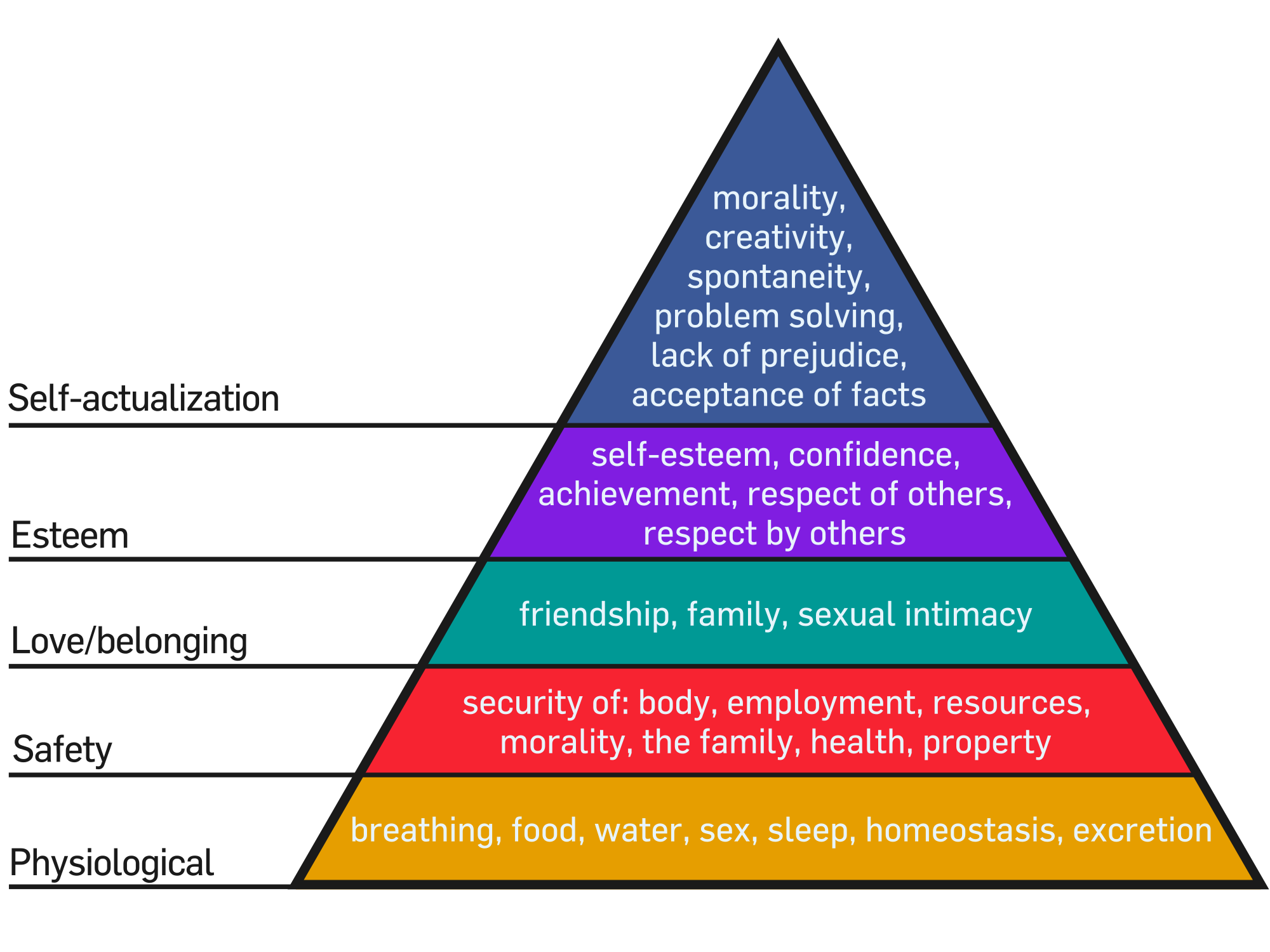 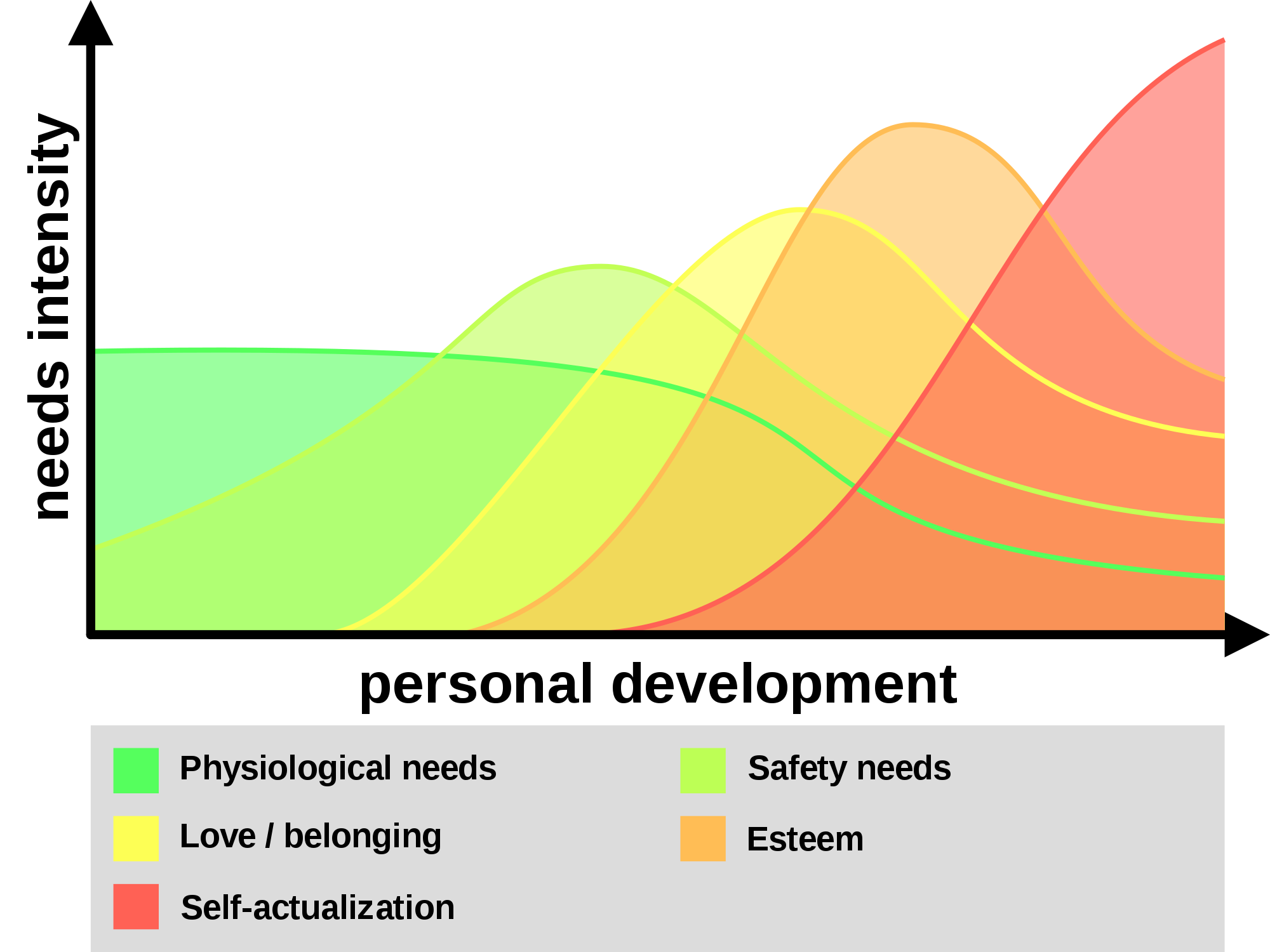 http://simonhertnon.com/human-needs-theory-nautilus-diagram/
https://en.wikipedia.org/wiki/Maslow%27s_hierarchy_of_needs
https://cz.pinterest.com/pin/565483296942457383/
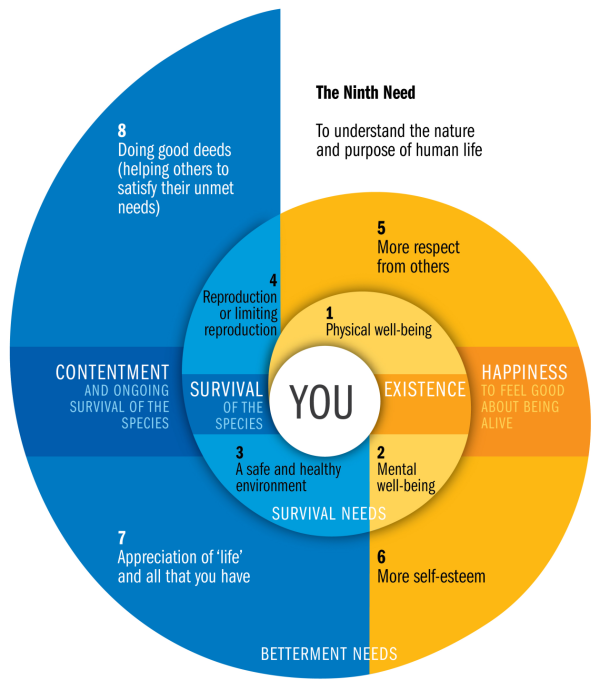 your needs
your needs
word formation
tenses
passive X active voice
prepositions
articles